Ekonomika veřejného sektoru
Kultura
Mgr. Simona Škarabelová, Ph.D.
podzim 2015
Tematické okruhy:
Různé definice pojmu „kultura“
Dělení kultury
Kulturní procesy, instituce a produkty
Členění kulturních činností
Efektivnost v odvětví kultury
Ekonomické a sociální přínosy kultury
Kulturní turistika
Masmédia a jejich budoucnost
2 základní pojetí
Širší, antropologické= vše, co z náš číní bytosti lidské (nebiologická adaptace člověka jako biologického druhu, vzniká tím, že žijeme ve společnosti a socializujeme se, přejímáme tradice, hodnotové vzorce, zvyky)

Užší, jako součást národního hospodářství = ta část národního hospodářství, kde vznikají kulturní produkty a služby
Definice kultury dle UNESCO:
„Kultura musí být považována za soubor distinktivních duchovních a hmotných, intelektuálních i citových rysů, které charakterizují společnost nebo společenskou skupinu,  kultura zahrnuje vedle umění a písemnictví také způsoby života, způsoby soužití, hodnotové systémy, tradice a přesvědčení“
Základní prvky ekonomického systému kultury:
kulturní procesy
tvorba
produkce
zprostředkování a distribuce 
spotřeba
ochrana a udržování kulturních hodnot 
kulturní instituce
Místo realizace kulturních procesů a produkce kulturních produktů
kulturní produkty
Tj. realizace kulturních statků a služeb
Definice umění:
Umění je důležitou součástí lidského života a kultury, spoluvytváří naši identitu a podílí se na tvorbě společností uznávaných a respektovaných hodnot. Umění je považováno za sílu, jež život člověka i společnosti proměňuje, přináší nové ideje, podněty a způsoby myšlení o nás samotných i o společnosti, ve které žijeme, a utváří nové příležitosti pro další osobní i společenský rozvoj. 
Umění vytváří naše kulturní dědictví. Je považováno za vzácný statek, charakterizovaný talentem, kreativitou a osobnostními předpoklady, a jako takové je chráněno, uchováváno a je podporován jeho rozvoj.
                 (Koncepce účinnější podpory umění na léta 2007 – 2013)
Členění kulturních činností - dle oborů:
Studie Ekonomika kultury v Evropě (2006)
prezentována Radě ministrů kultury Evr.Komise
zavádí dva pojmy, „jež pomáhají přesněji měřit ekonomický a společenský dopad kultury“:

„kulturní průmysly/odvětví“ - neprůmyslová odvětví, která produkují nereprodukovatelné zboží a služby, jež jsou konzumovány na místě. Dále se jedná o průmyslová odvětví, která produkují kulturní produkty určené k masové reprodukci, hromadnému šíření a vývozu (například knihy, film, zvukové nahrávky).
„kreativní průmysly/tvůrčí odvětví“ - kultura se stává tvůrčí investicí do produkce „nekulturního“ zboží. Patří sem takové aktivity jako design, architektura a reklama.
8
Ekonomika kultury, podzim 2013          Simona Škarabelová
Definice kulturních a kreativních průmyslů / tvůrčích odvětví
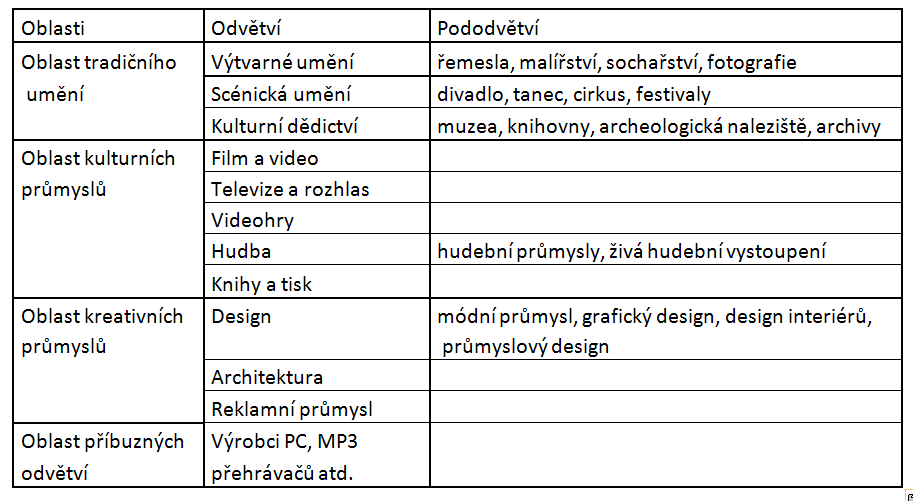 Ekonomika kultury, podzim 2013          Simona Škarabelová
9
Problémy vyjadřování efektivnosti:
Příčinou ekonomických obtíží kultury je její tradiční řazení mezi ekonomicky neproduktivní oblasti, v nichž jsou neefektivně využívány veřejné zdroje, navíc za často nespravedlivých podmínek. 
Je totiž jen málo oblastí, v nichž jsou ekonomické zdroje vytvořené většinou občanů skutečně využívány často nepočetnými skupinami, jak je tomu právě v odvětví kultury. 
Přesto se postupně rozvinul kulturní průmysl a trh kulturního zboží a služeb, ve kterém vedle sebe začaly koexistovat tržní i mimotržní vrstvy kulturního života. 
To přispělo k uvědomění ekonomického rozměru a k poznání, že jde o produktivní systém, jehož efekty mají často povahu externalit (jednotlivec si odnáší z kulturních akcí různé zážitky, které ho určitým způsobem motivují nebo ovlivňují a to jak pozitivně, tak negativně, apod.), a že stojí do značné míry mimo trh, ale zároveň jsou na trhu - alespoň v jeho ideální podobě - stále přítomny.
Kritéria efektivnosti v oblasti kultury
Hledání výkonnostních ukazatelů
Nutné jako kritérium rozdělování peněz z veřejných rozpočtů
Nutné kvůli vzájemnému srovnávání

Ukazatele absolutní x relativní
Počet zaměstnanců, počet diváků, počet představení, …
Náklady na jednoho návštěvníka, poměr veřejného příspěvku k vlastním příjmům organizace, …
Příklad z programu Státní podpory profesionálních divadel
Počet vlastních představení celkem 
Procento návštěvnosti 
Procento soběstačnosti (Vlastní výnosy + další zdroje/ neinvestiční náklady)
Podíl veřejných rozpočtů na průměrné hodnotě vstupenky v korunách celkem 

Jaké ukazatele byste zvolili pro hodnocení galerií?
Ekonomické a sociální přínosy kultury:
Přímé příjmy vynaložené spotřebiteli na kulturní zboží a služby.
Nepřímé výnosy ze souvisejících služeb a ekonomických činností (tzv. multiplikační efekt).
Vytváření pracovních míst a dopad na zaměstnanost.
Nepřímé ekonomické dopady v podobě budování identity a image daného místa. Vytváření zájmu o dané prostředí a zvyšování atraktivity lokality pro investory. 
Budování sociálního kapitálu – sebevědomí, vlastní identita, sociální soudržnost komunit, aj.
Ekonomické a sociální přínosy kultury:
Budování lidského kapitálu:
Participace na kultuře jako faktor vzdělání a růstu produktivity pracovní síly. Vytváření zásoby kvalifikované a kreativní pracovní síly a z toho plynoucí rozvoj ekonomických odvětví.
Produktivita práce v „kreativních oborech“ s „kulturní“ složkou je nesmírně vysoká a je tahounem růstu produktivity ekonomiky jako celku, kulturní průmysl je jedním z primárních zdrojů inovací pro jiné oblasti.
Ekonomické a sociální přínosy kultury:
Dle The Arts and Public Purpose, 1997 definovány 4 hlavní veřejné účely kultury:

Napomáhá definovat národní identitu.
Přispívá ke kvalitě života a ekonomické prosperitě.
Napomáhá utváření vzdělaného a uvědomělého občana.
Zvyšuje kvalitu individuálního života.
Kulturní turistika:
Cestování zaměřené na prožitek kulturních prostředí, zahrnujících i krajinu, výtvarná a performativní umění, životní styly, tradice, hodnoty a události. 
Je pohybem osob ke kulturním atrakcím mimo jejich trvalé místo pobytu, se záměrem získat nové informace a prožitky  k uspokojení jejich kulturních potřeb.
Důvody návštěvy ČR cizinci
Historická města (72,8 %)
Poznávání života a mentality země (66 %)
Hrady a zámky (64,4 %)
Krajina  a příroda (62,1 %)
Kontakty s lidmi (60,3 %)
Příležitost k zábavě (58,4 %)
Kulturní nabídka (52,8 %)
Česká kuchyně (41,5 %)
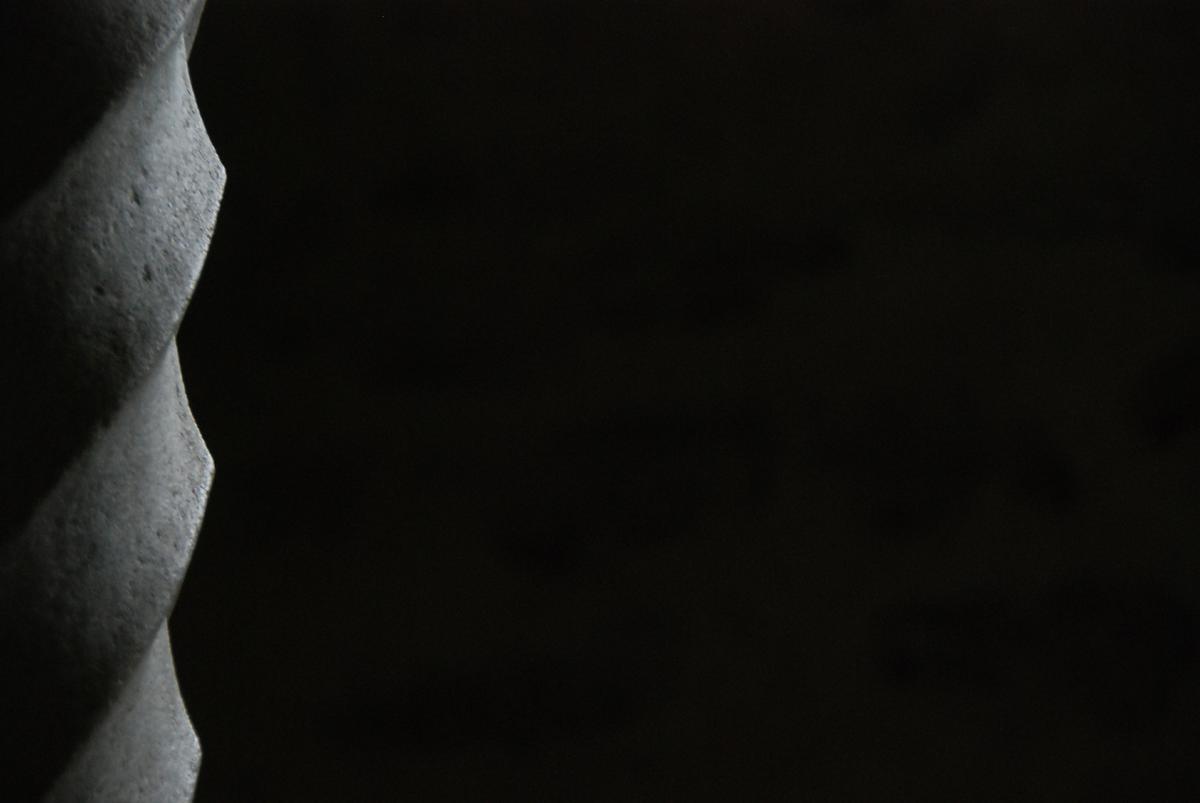 4. Kulturní politika
Jaký je vlastně „veřejný zájem“ na existenci (a podpoře) kultury?

Společnost neexistuje. Existují jen jedinci. A úkolem jedince je vytvářet bohatství. Když ho vytvoří hodně, může se o jeho část podělit se svými bližními, kteří nebyli dost úspěšní. A to je vše.

                                        X

Společnost existuje a že již velice dávno vytvořila stát jako nástroj pro řešení zájmů a problémů společnosti.
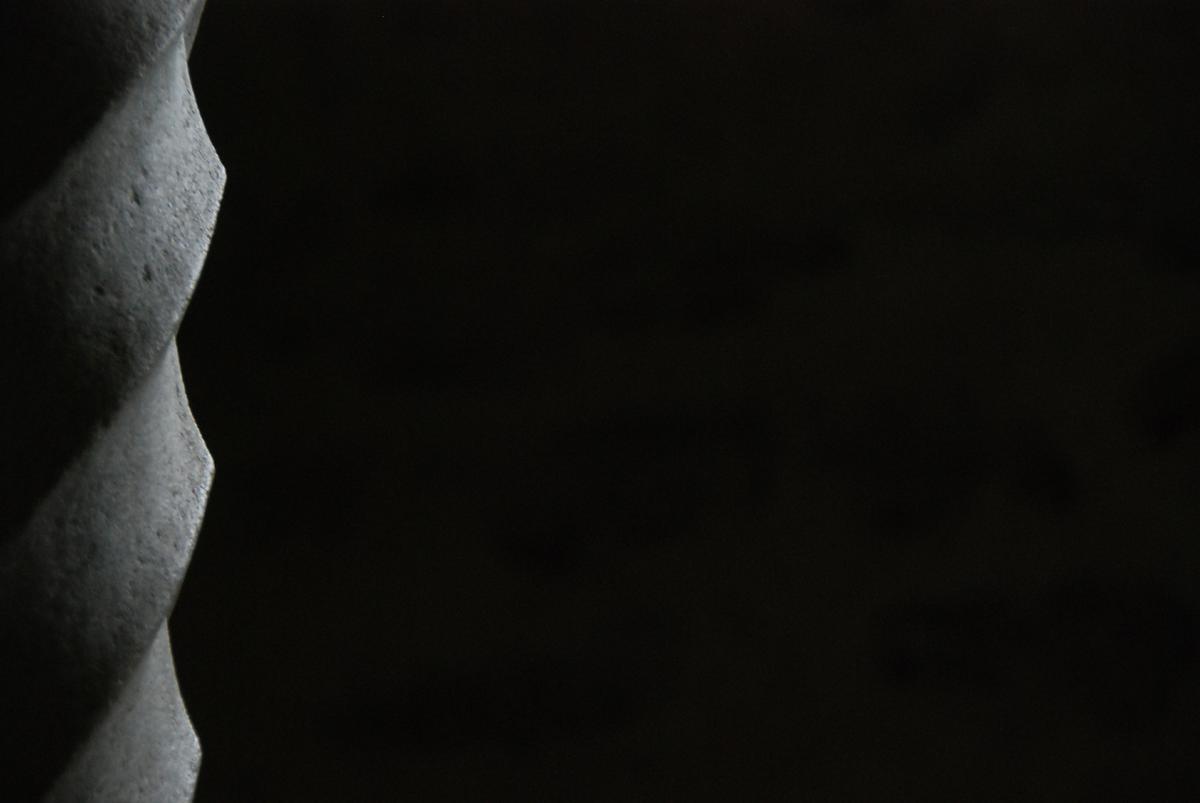 Kulturní politika
Záměr státu v oblasti kultury
Stávající dokumenty, které ji v ČR upravují či deklarují:
Aktualizace státní kulturní politika na léta 2015 - 20
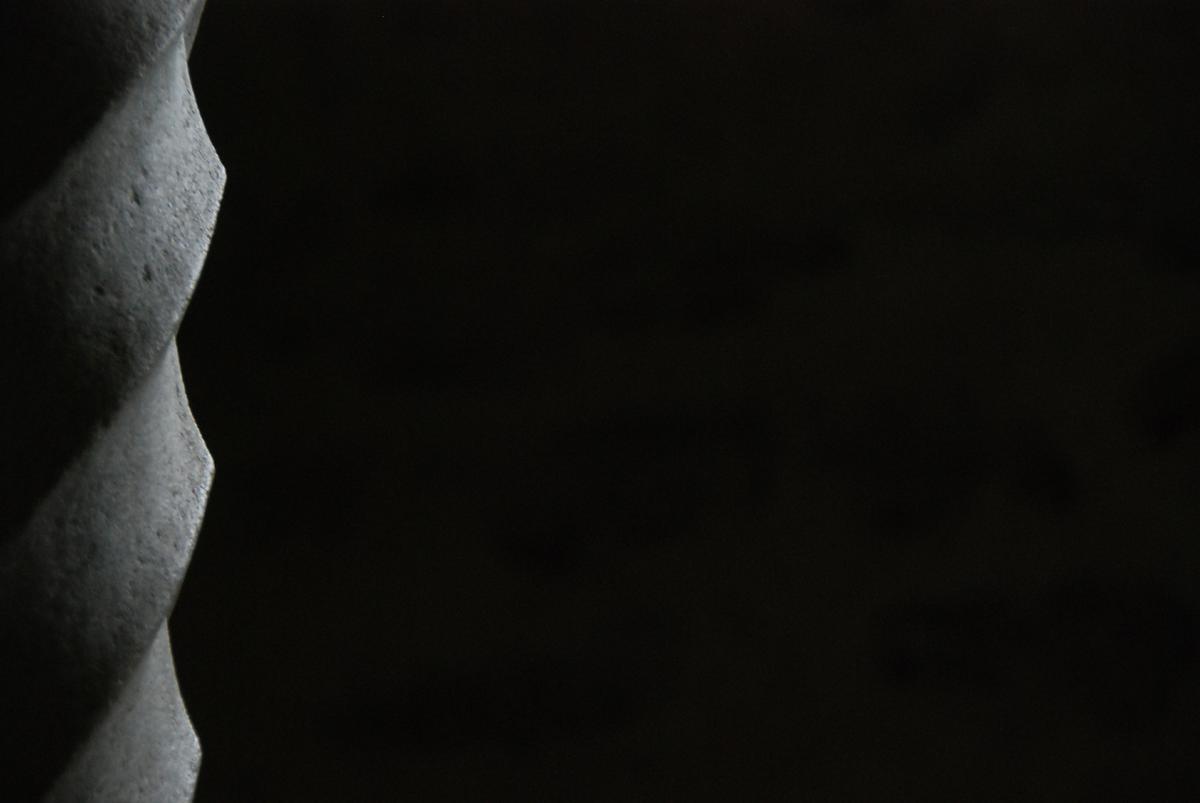 Nástroje kulturní politiky:
Legislativní
definovat veřejné služby státu v oblasti kultury jako zákonné zmocnění (a stanovení povinnosti) státu zabezpečovat kulturní služby jako služby veřejně prospěšné; 
tvorba právních norem zejména pro neziskový sektor v kultuře;
Ekonomické
Vytvářet předpoklady pro vícezdrojové financování kultury
Institucionální
Síť institucí, zejména v oblasti přístupu k informacím a v systému péče o kulturní dědictví 
Řídící
konzistentní postoj orgánů státní správy v kultuře jako jeden ze základních předpokladů pro zachování rovného přístupu občanů ke kulturnímu bohatství; 
Metodické
motivovat kulturní chování subjektů nezávislých na orgánech státní správy (krajů, obcí, církví, neziskových kulturních organizací).
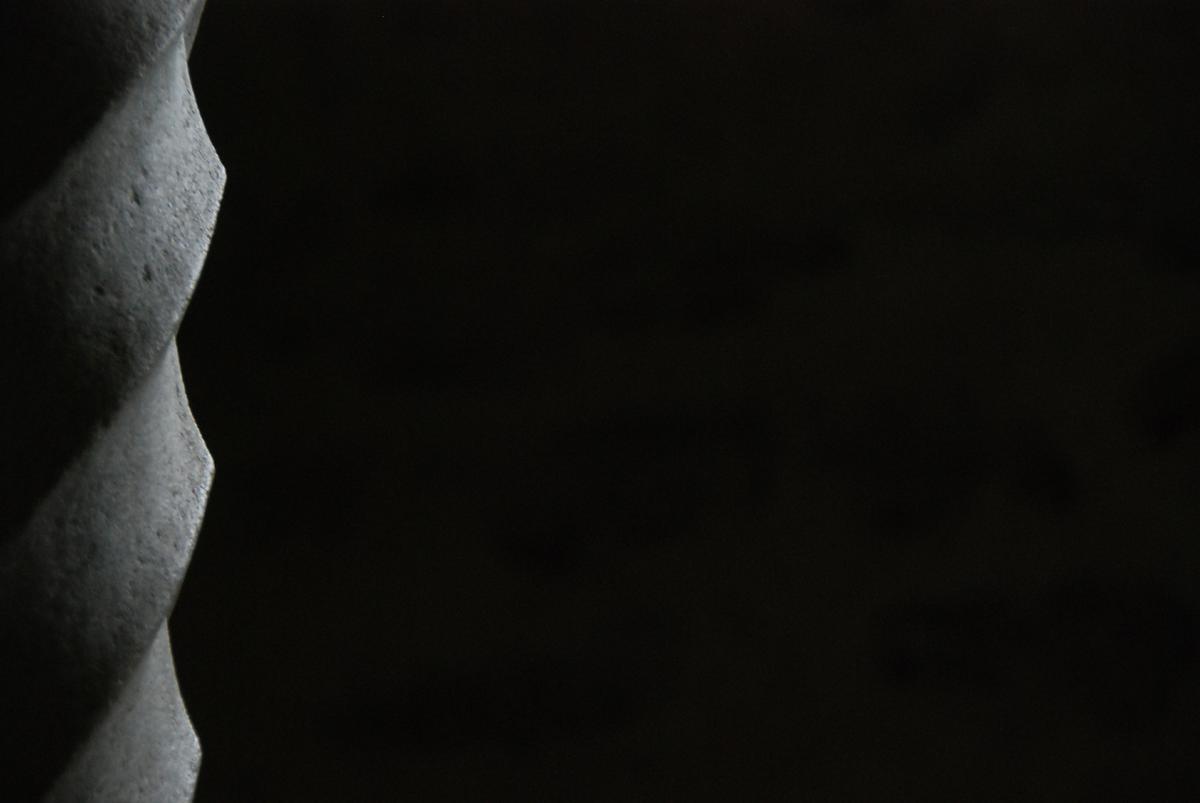 Základní dimenze pro porovnání kulturních politik (Mangset):
je rozhodování o kultuře a umění soustředěno do jednoho orgánu (ministerstvo), nebo je rozděleno mezi několik orgánů (ministerstev). Převažuje centrální nebo decentralizovaná správa?
centrální orgán rozhoduje sám, nebo využívá nezávislých (expertních) poradních orgánů, pokud ano, jaké mají tyto orgány pravomoci? 
převažuje financování z veřejných nebo soukromých zdrojů?
masová média 
hromadné sdělovací prostředky
prostředky komunikace, které jsou schopny oslovit velký počet lidí na velké ploše v jednom okamžiku
dělíme  na subsystémy televize, rozhlasu, tisku, internetu (sociálních sítí)
Masmédia
osvětová
informační
vzdělávací
výchovná
regulační
kulturní  
zábavní
???
Funkce masmédií
Televize
Rozhlas
Tisk 
Internet
Subsystémy masmédií
rozlišujeme:
masmédia na komerční bázi 
masmédia na nekomerční bázi 
média veřejné služby, 
tj. veřejnoprávní média  
public broadcast media
Podle způsobů chování jednotlivých institucí
Koexistence veřejnoprávních a soukromých provozovatelů na základě státem udělených a kontrolovaných vysílacích licencí
Licence uděluje Rada České republiky pro rozhlasové a televizní vysílání
A to na základě zák. č. 231/2001 Sb. O provozování rozhlasového a televizního vysílání
Duální systém
média jsou tak mocnou silou v ovlivňování veřejného mínění, že by měla být využita k prospěchu co největšího množství lidí (tzn. k prospěchu, nikoli pro uspokojení nebo pro zvětšení možnosti výběru)
stát jako majitel frekvenčního a kmitočtového spektra sice jeho část může pronajímat formou licencí soukromým subjektům, neměl by se však vzdávat zodpovědnosti za něj.
Veřejná služba v oblasti médií
mají publikum vychovávat, informovat, ale také bavit,
musí sloužit rozdílnému vkusu, intelektuálnímu i lidovějšímu,
mají pokrývat svými službami celou zemi a pokud to technologie dovoluje, nabízet přijatelnou kvalitu příjmu,
jsou povinny vytvářet programy pro menšiny (regionální, etnické, jazykové, náboženské i generační).
Od médií veřejné služby se dnes očekává
prožívají etapu vývoje, 
pro niž je příznačná vysoká míra 
závislosti na jejich tržní úspěšnosti, 
tedy na schopnosti generovat zisk.
Masová média dnes
Komodifikací médií - média se stále více a více sama stávají zbožím
Komercionalizací médií - Důsledky této skutečnosti jsou stejné mediální produkty (zpravodajství, publicistika, komentáře či zábava) jsou svým charakterem stále více podřízeny tomu, aby byly tržně úspěšné.
V této souvislosti hovoříme o:
Má tři hlavní rysy:
krize identity - k čemu vlastně jsou?
krize organizace - proč jsou tak obrovská?
krize financování - proč mají mít zaručený příjem z poplatků?
Hluboká existencionální krize médií veřejné služby
Růst zájmu o seriál (oproti klasické kinematografii)
Nezájem o klasické vysílací schéma
Možnost sledovat oblíbené pořady na médiu, které je právě po ruce 
Počítač
Tablet
Telefon
Objevuje se i krize soukromých (kabelových TV) – důvody:
Internetové videotéky, které umožňují přehrát daný pořad na jakémkoli počítači s webovým prohlížečem
USA  - Netflix
ČR – iVysílání ČT +  Voyo (Nova)
Ve světě se – zvláště u mladých lidí -  projevuje ochota platit za filmy a seriály, nikoli však klasickým televizím
důsledky
Oslabení vlivu kabelových televizí  - HBO vlivem výše uvedeného má vlastní filmotéku GO (funguje i v ČR)
Kabelové TV jsou tak často na půl cesty: divák si může určit pořad i čas vysílání, ale k tomu musí na prvním místě platit za tradiční kabelový program (ale z toho vlastní tvorba, často seriály )
Internetové videotéky (Netflix) začínají vytvářet vlastní díla (House of Cards/Dům z karet)
důsledky
Televizní stanice mají stále převahu
Využívají jí tak, že prodávají „internetové konkurenci“ práva k vlastním dílům s výrazným zpožděním
Tím podporují pirátského stahování (z úložišť)
Jak televizní stanice, tak internetové videotéky sledují pirátské žebříčky – sondují s jejich pomocí, jaká díla se vyplatí koupit
Přesto vše
Netflix je přesvědčen, že jeho služba pomáhá nelegální stahování omezit – od doby, kdy vstoupil na kanadský trh, poklesl zájem o hlavní zdroj pirátského obsahu o polovinu
Bude ochota platit za internetové videotéky???
Průzkum mezi uživateli servedu Edna.cz existuje určitá ochota  platit za obsah (místo pirátského stahování) i v ČR – např. seriály by si mohla kupovat necelá polovina lidí, kteří se na ně chtějí dívat.
Jak to dopadne?